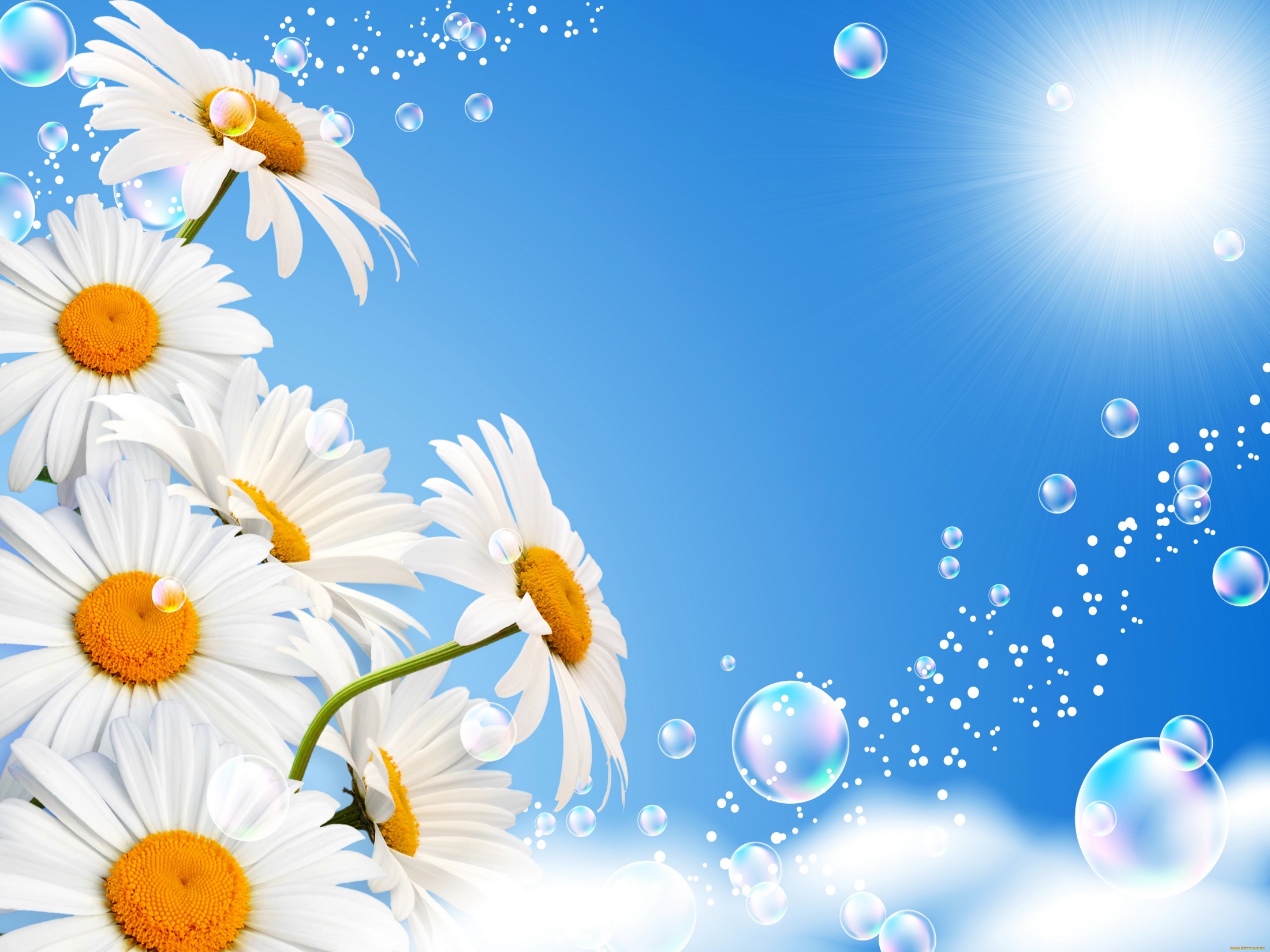 Муниципальное казенное дошкольное образовательное учреждение
 Аннинский детский сад № 7
 общеразвивающего вида
Благотворительная Акция милосердия «Белый цветок».
Подготовила:
 Кумицкая Елена Викторовна,                          воспитательВКК.
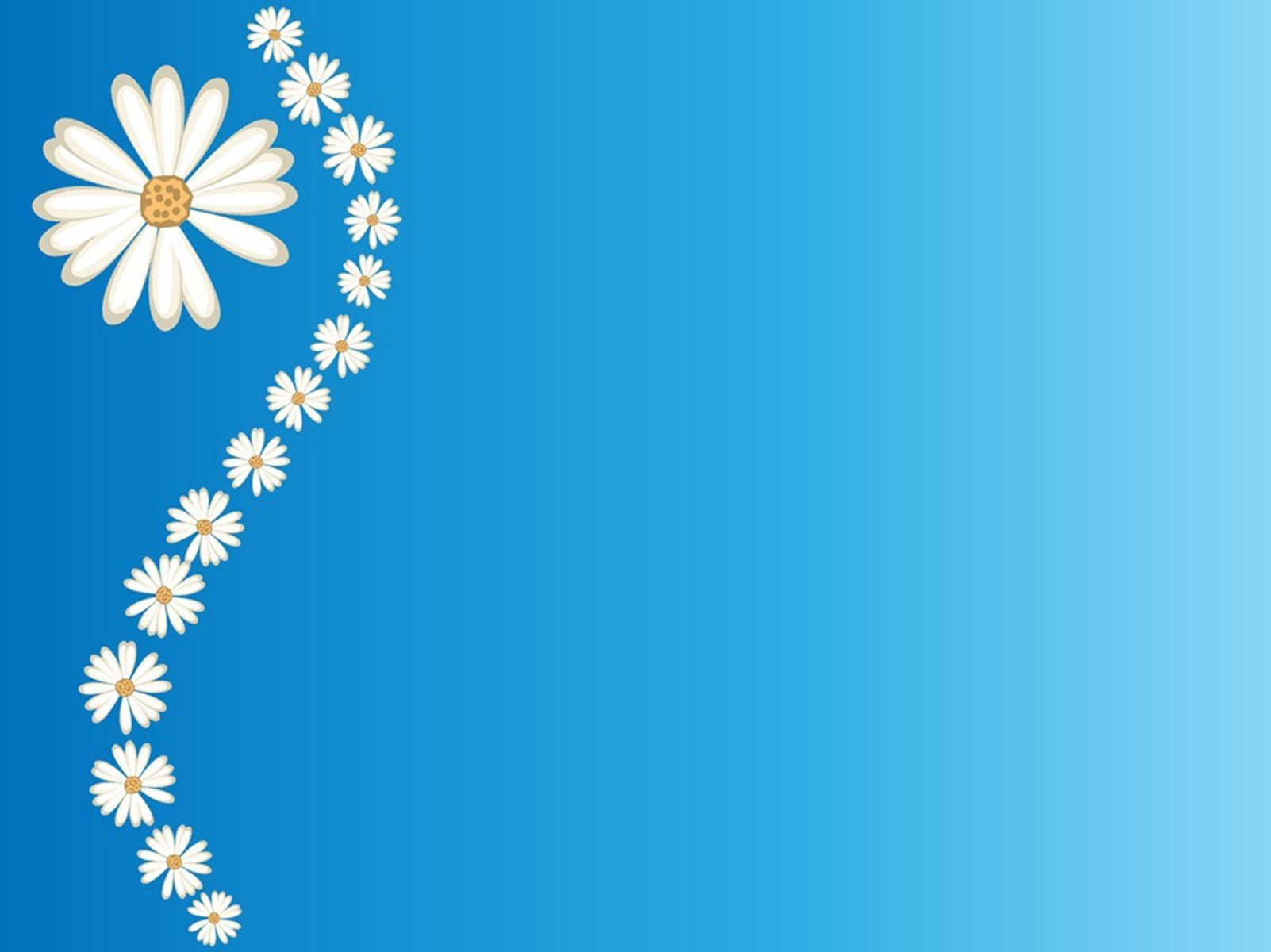 Цель: 
Создание условий для формирования социально-нравственных, духовных ценностей дошкольников
Задачи:
Привлечь внимание общества и семьи к
проблемам нуждающихся в поддержке людей;
Дать возможность педагогам, воспитанникам и их
родителям проявить сострадание, соучастие и
внести свою лепту в сбор средств для лечения
больных детей;
Проявить творчество и выдумку в изготовлении
поделок, которые можно сделать вместе с ребенком;
   Воспитывать в детях трудолюбие, милосердие,
желание помочь больному человеку.
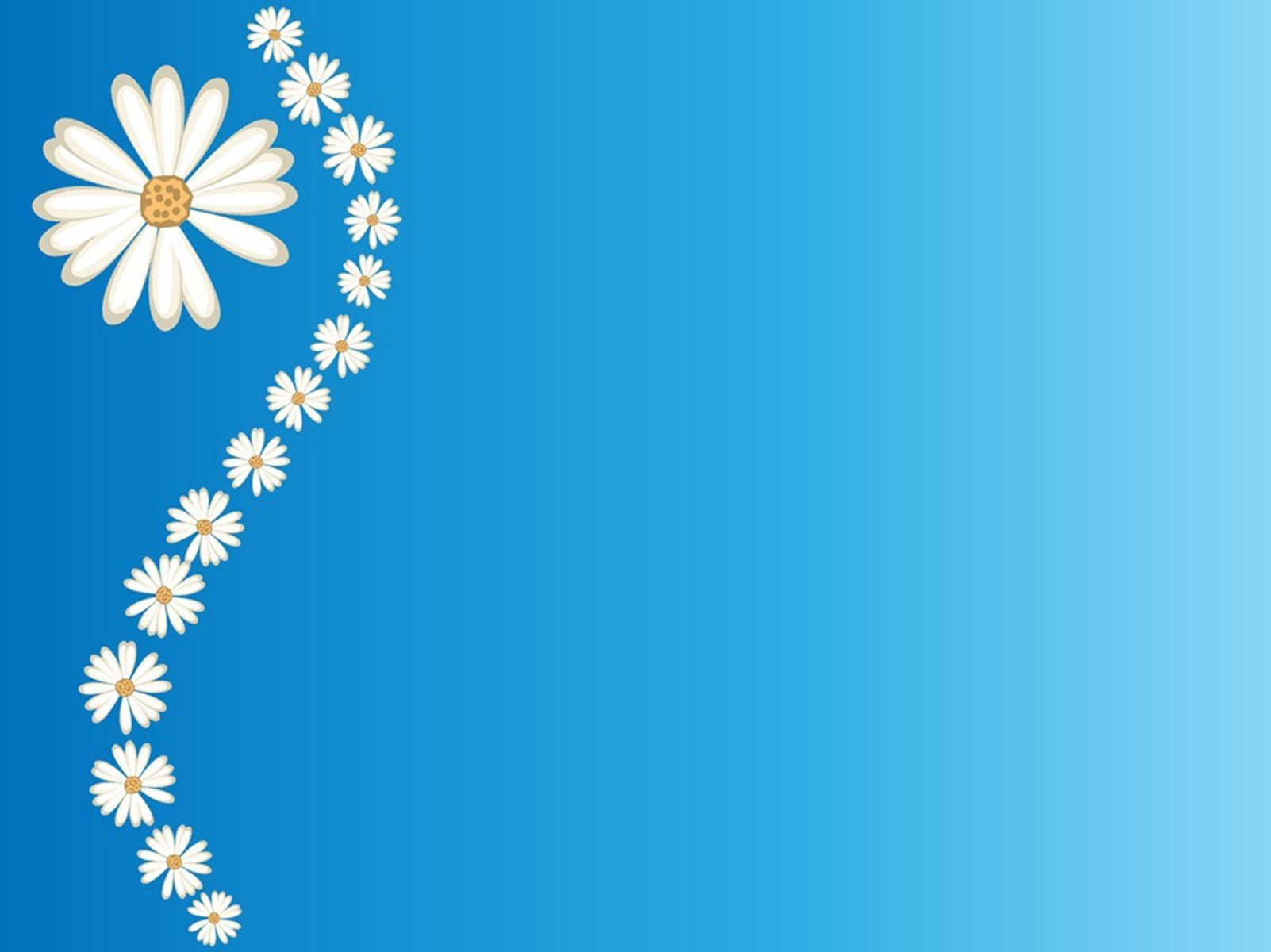 Актуальность:
Благотворительность стала заметной частью современной жизни. Нам нужно объяснить детям, что это такое и зачем люди ею занимаются. Занятие благотворительностью, безусловно, воспитывает в ребенке понимание того, что такое хорошо и что такое плохо. Это замечательная возможность развить привычку к доброте, научить думать о тех, кому хуже, чем нам. Все просто: дети воспитываются примером, и если им с раннего детства показывать, что можно жить так, чтобы другим от тебя была польза, скорее всего, эта картина станет их жизненной моделью. То, что заложим сегодня в душу ребенка, проявится позднее, станет его и нашей жизнью. Дошкольный возраст – период активного познания мира и человеческих отношений. Работа дошкольного учреждения в этом направлении построена таким образом, чтобы заложить в ребенке те человеческие качества, которые позволяют вырастить не только интеллектуальную, но и духовно богатую личность. Интеллект плюс характер, в который заключены нравственные основы - вот наша сегодня задача. На сегодняшний день мы имеем опыт проведения благотворительных акций в помощь детям. Эти акции являются хорошей школой для воспитания у дошкольников таких качеств как милосердие, терпение, взаимопонимание, доброта, а так же позволяют нам оказывать материальную помощь ребятам, которые в ней нуждаются в силу различных жизненных обстоятельств.
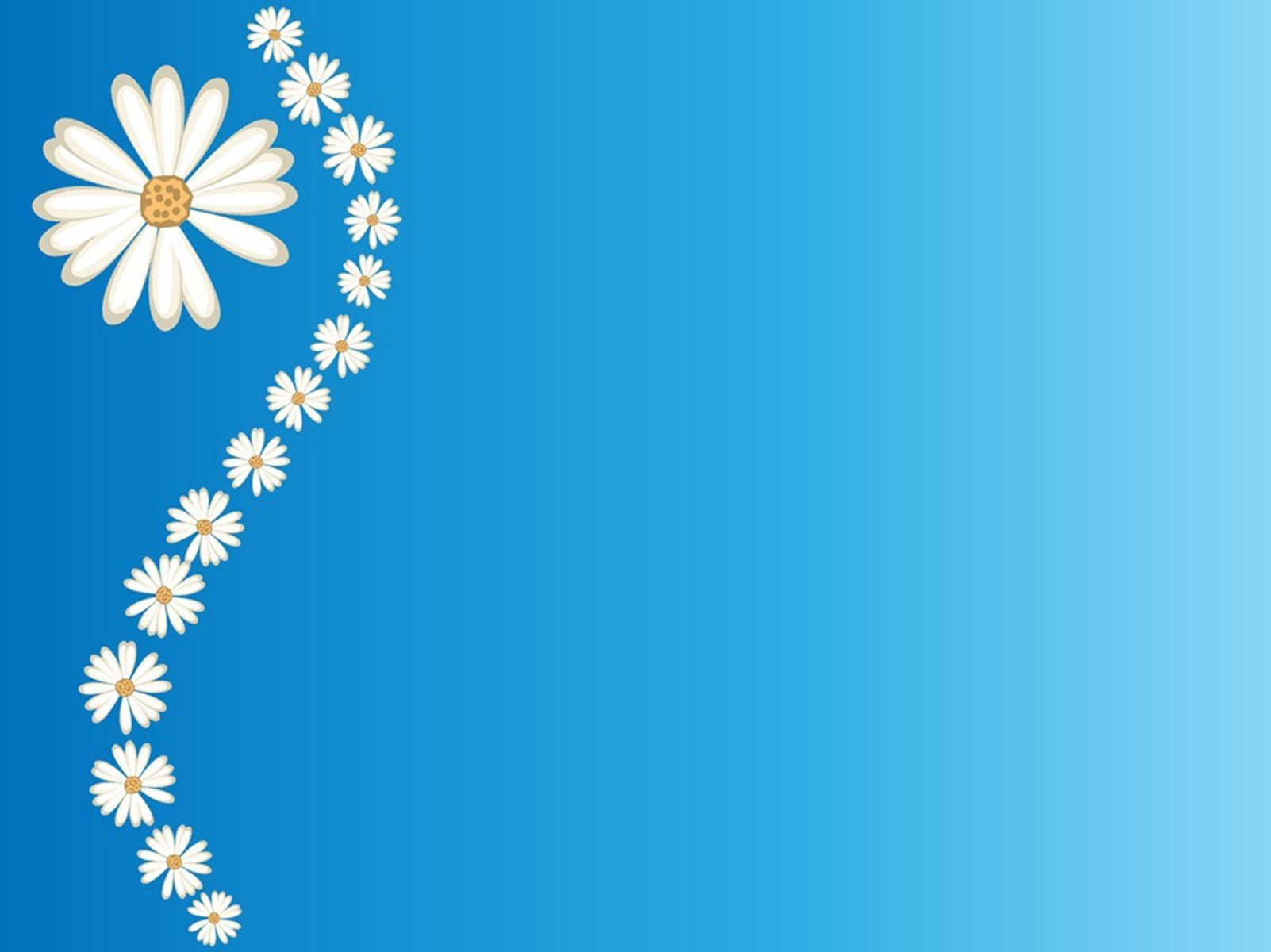 Если купил ты Белый цветок, 
И этим больному ребенку помог, 
Значит, в тебе сострадание есть, 
Доброе сердце, и совесть, и честь.
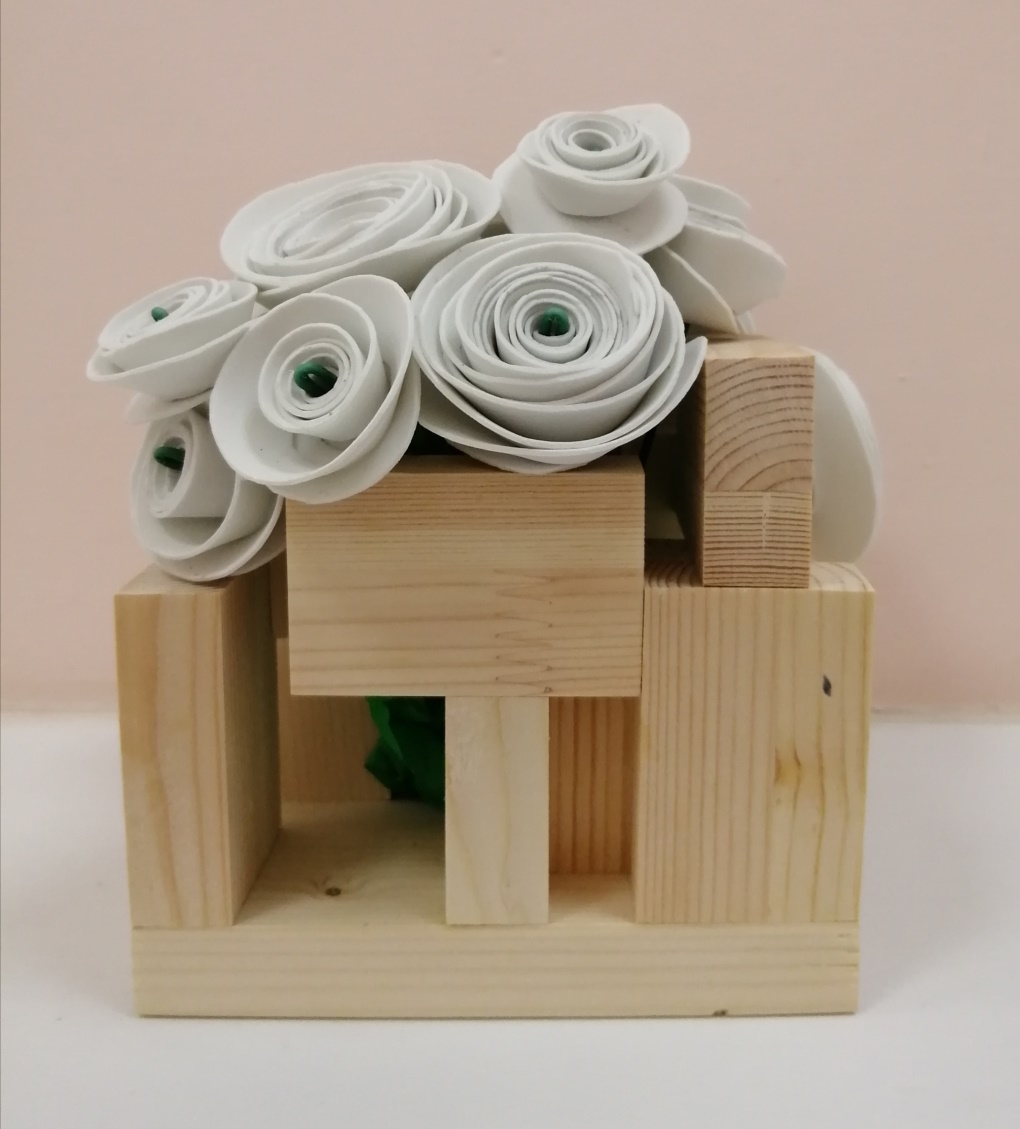 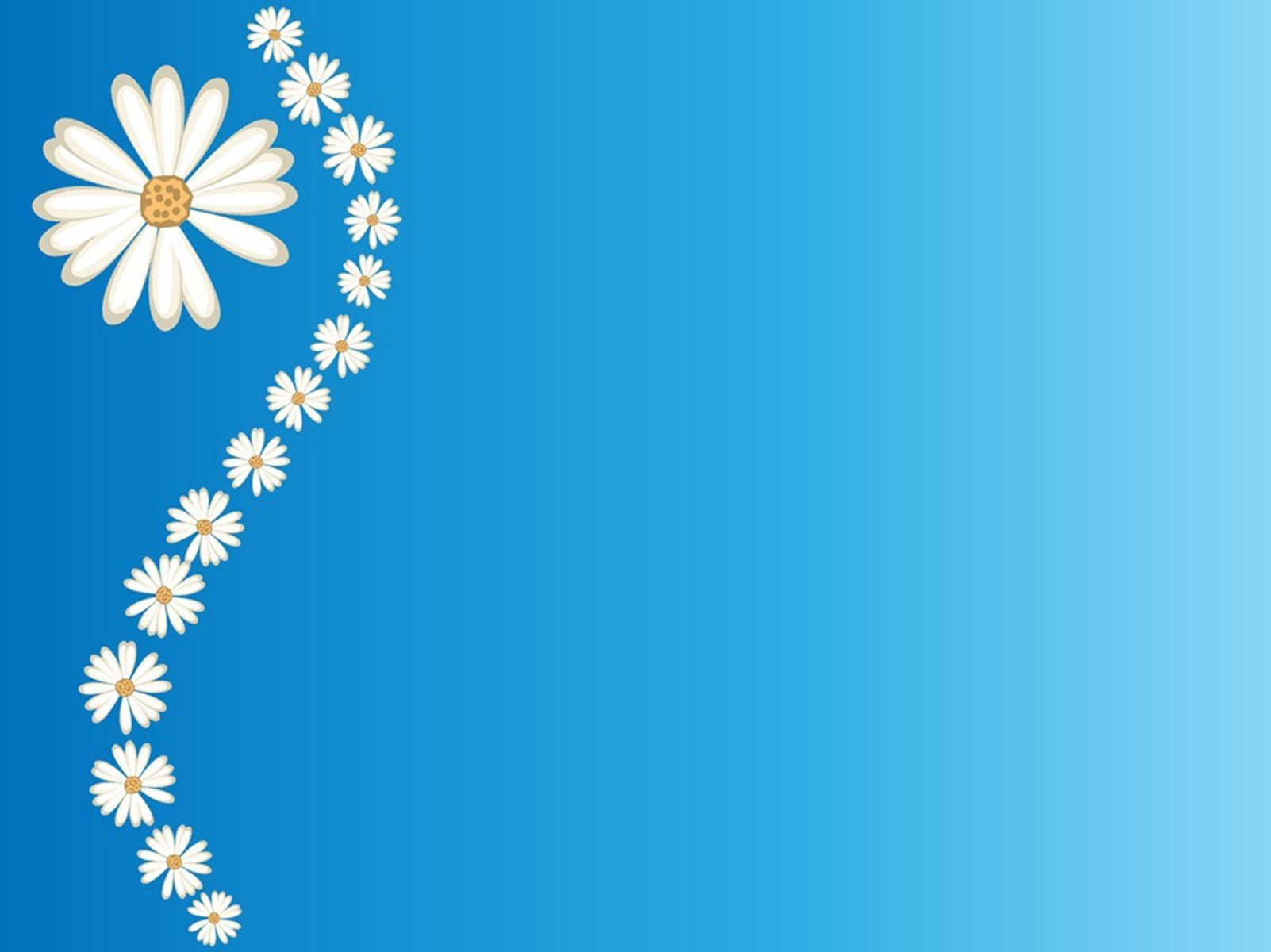 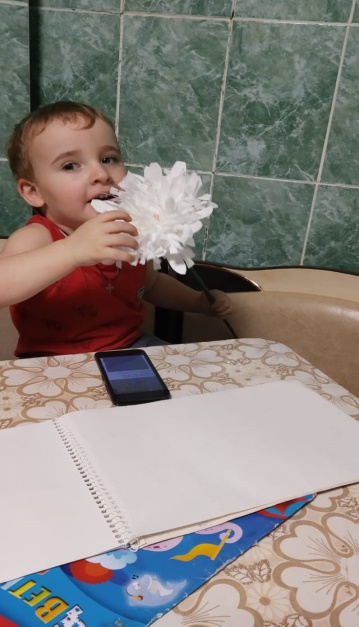 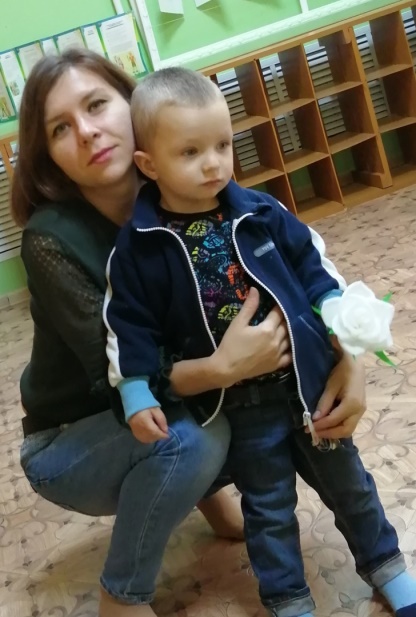 ПОДЕЛКИ
РОДИТЕЛЕЙ
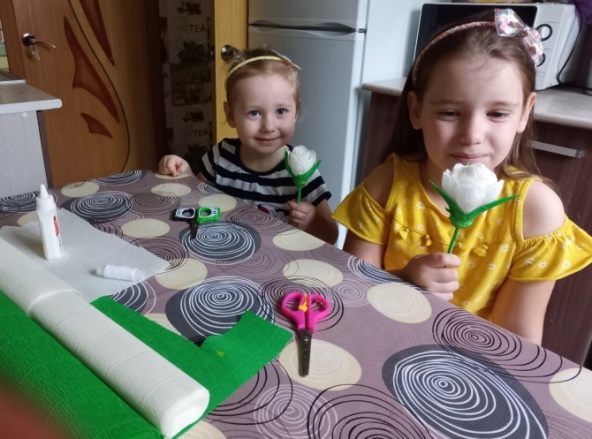 Н
А
Ш
И
Х
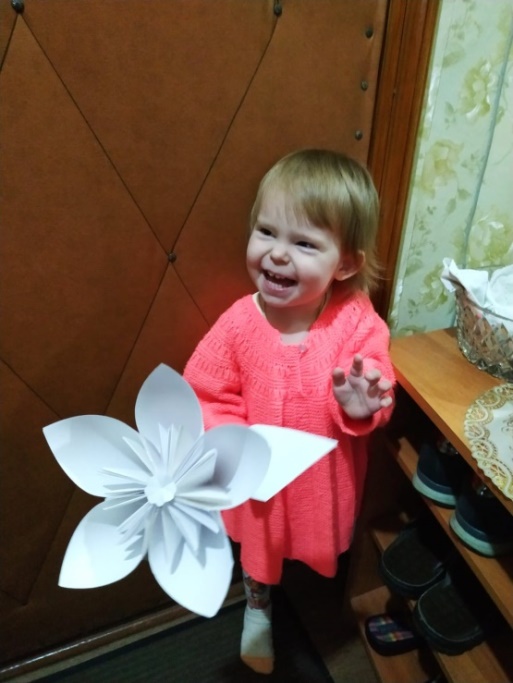 ИД
Е
Т
Е
Й
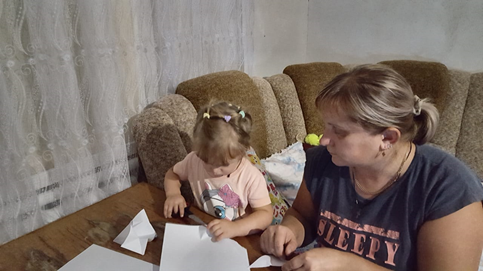 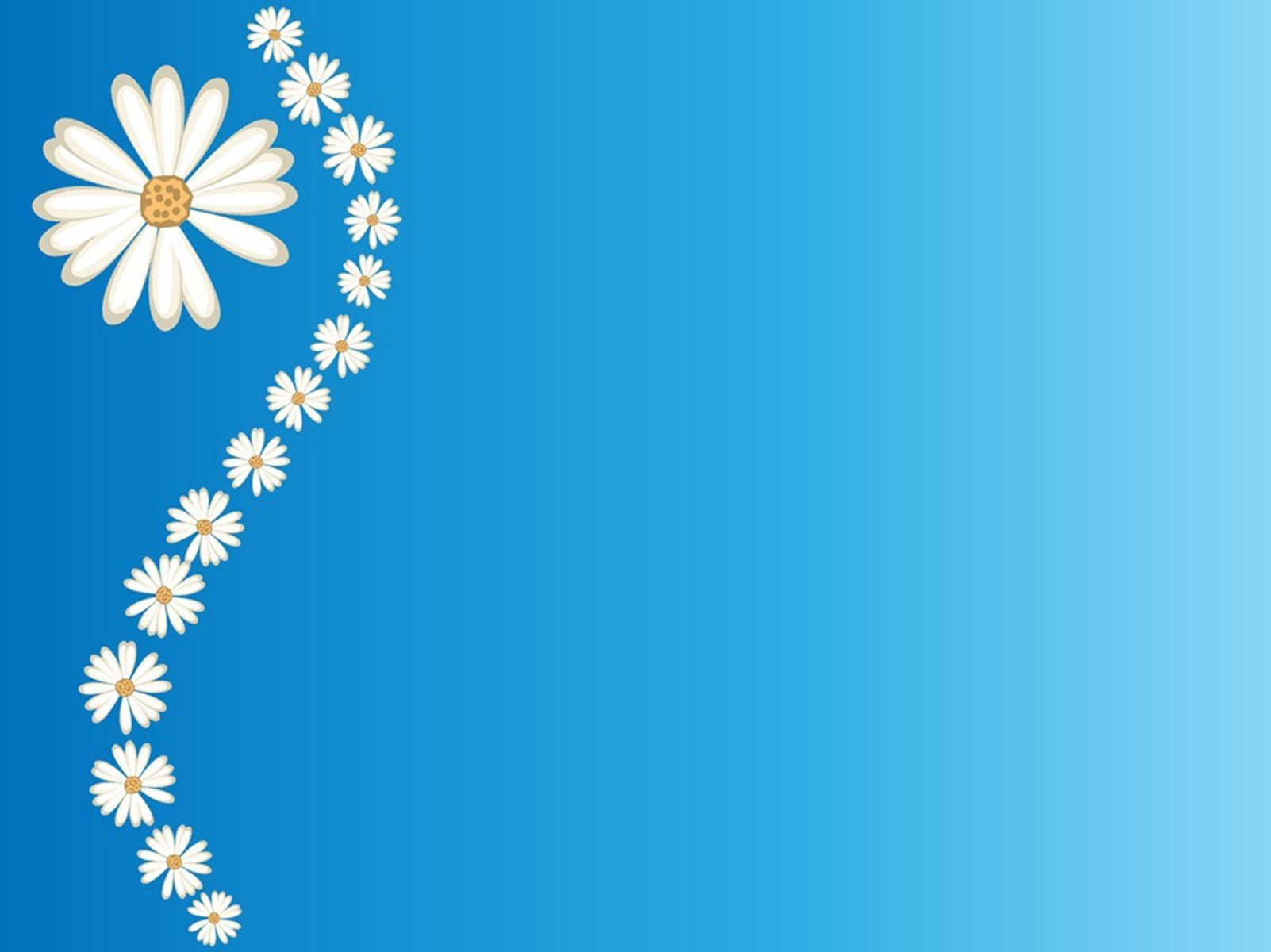 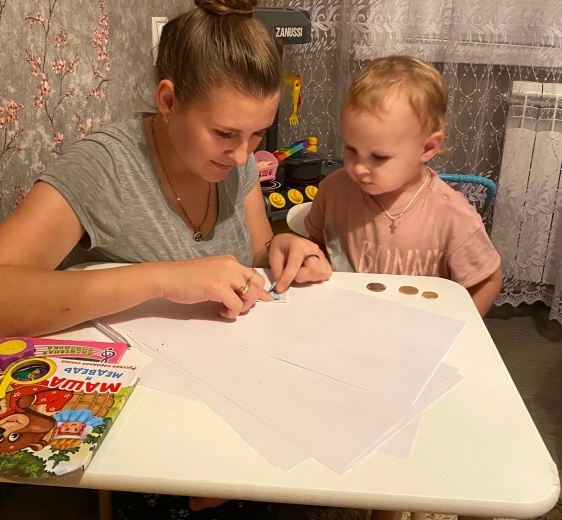 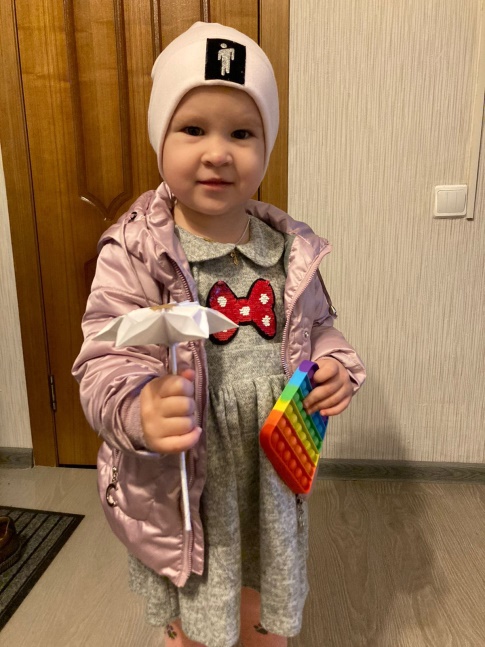 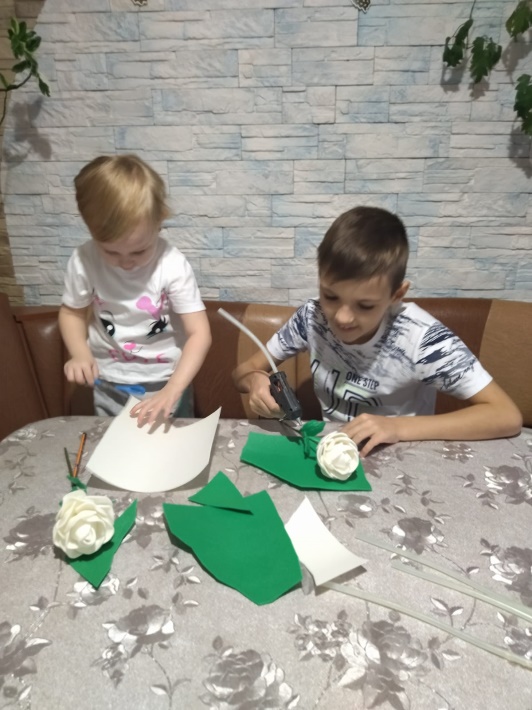 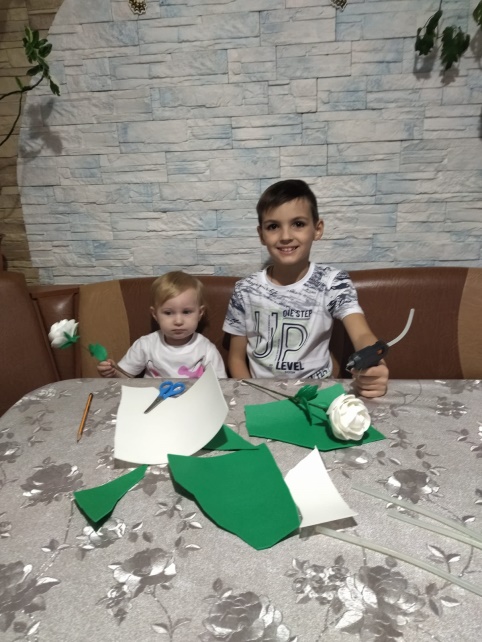 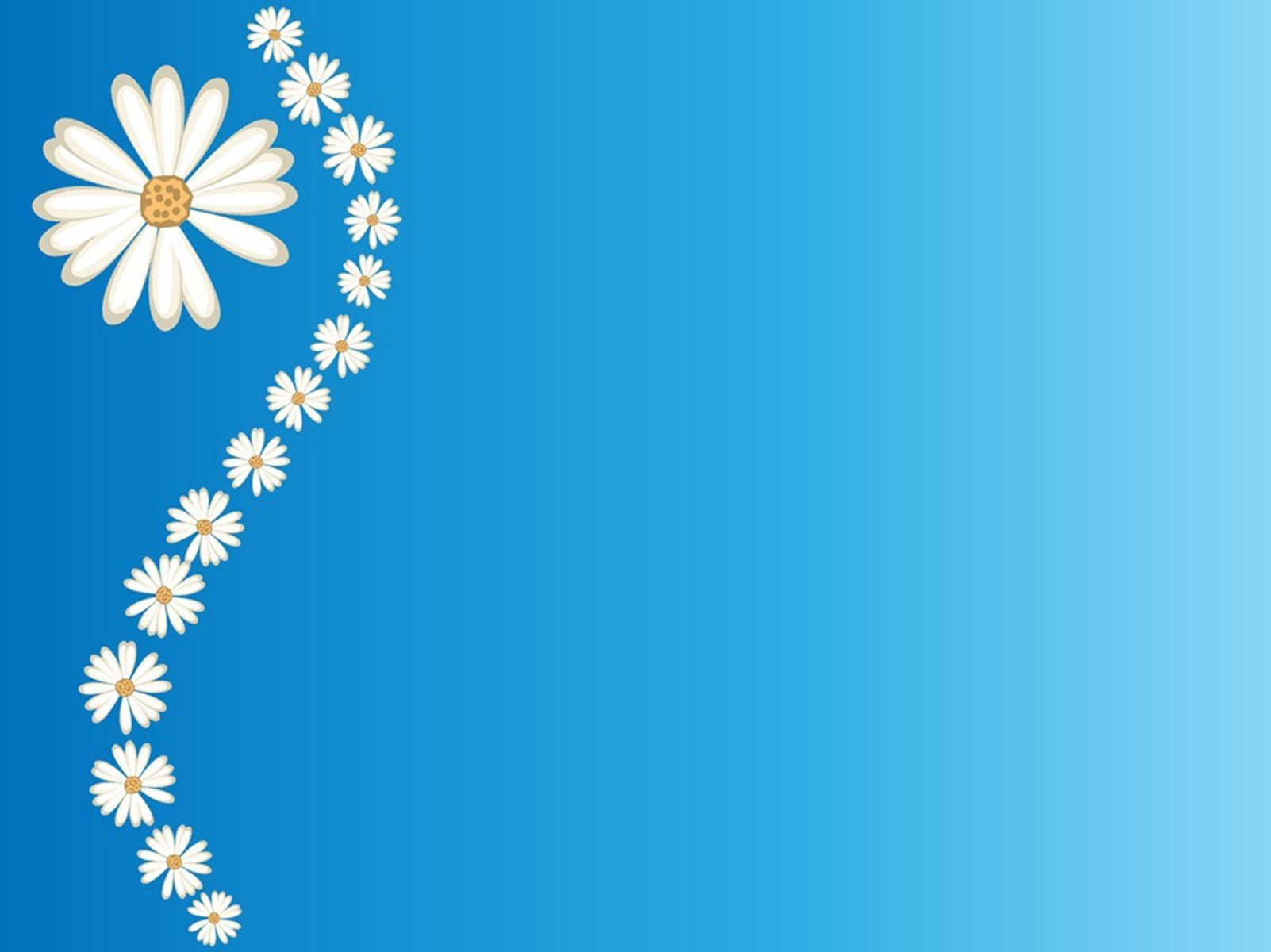 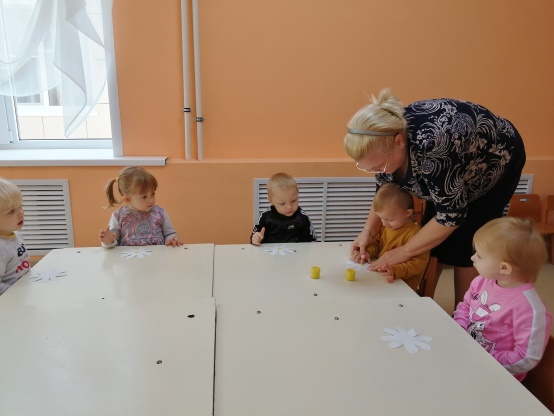 МЫ РИСУЕМ!
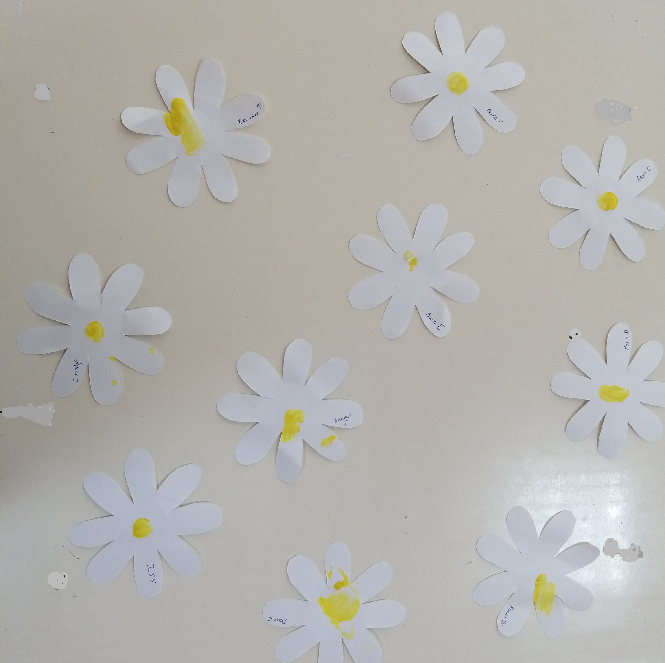 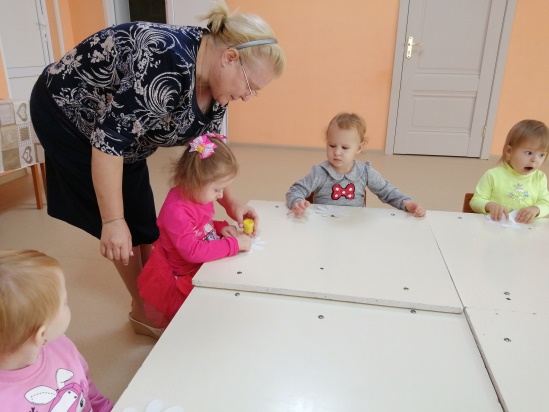